Welcome Back!! This week’s homework .
Mon: Finish Reading and HIPPing Docs/Assigned Civil Rights Groups Reading Pages & Primary Documents
Tuesday: Read Pgs. 902-908 & LBJ Article (Bring books to Class this day)
Wednesday: Read Pgs. 910-922, 926-933 (quiz today on previous reading), LBJ Article & Beyond Vietnam by MLK
Thursday: 947-950, 957-964, 974-995 & Edpuzzle: Conservatism & Reagan Revolution
Friday: CH. 31 & Take Home Practice Test (Quiz today on previous day readings)
Lessons of the Week 4/24
Monday: 1950s short lecture, DBQ Practice, Quiz on Ch. 26
Tuesday: Other Civil Rights Groups Presentation Time
Wednesday: Liberalism, Johnson & Great Society
Thursday: Vietnam & Antiwar Movement
Friday: Conservatism, Reagan & New Right
Lessons of the Week 5/1
Monday: Practice Exam #2: Multiple Choice & Short Response (AP Chem & AP Environmental)
Tuesday: Practice Exam #2: Multiple Choice & Short Response (AP Spanish Language) 
Wednesday: DBQ
Thursday: DBQ Scoring & Any Last Questions?
Friday: THE BIG DAY APUSH EXAM: 8-12PM
—1950sCause, context, and effect of post-war prosperity
Based on your understanding of CH. 26, docs and Crash Course, what were the 1950s like in America?
The 1950s were most similar to what other time period?

The 1950s were most different than what other time period?

What continuities continued in the 1950s?

What changed in the 1950s from other time periods?
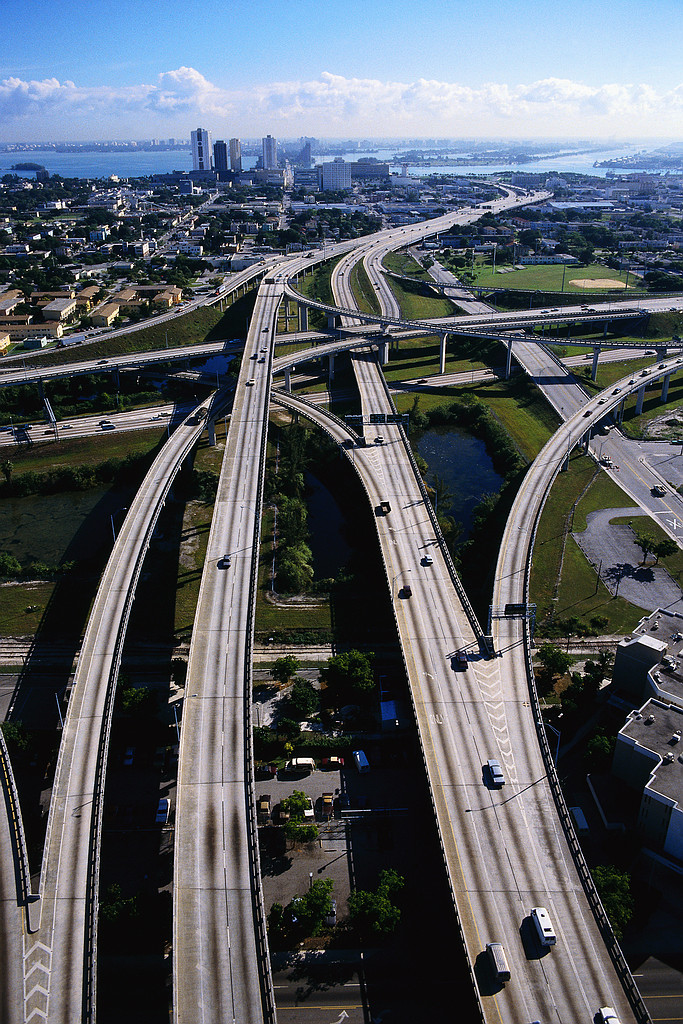 National Highway Act
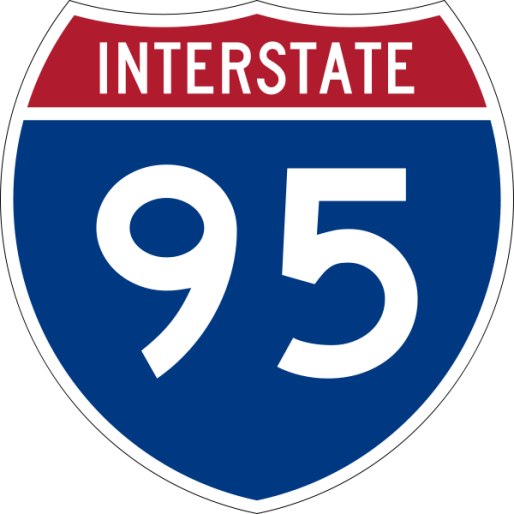 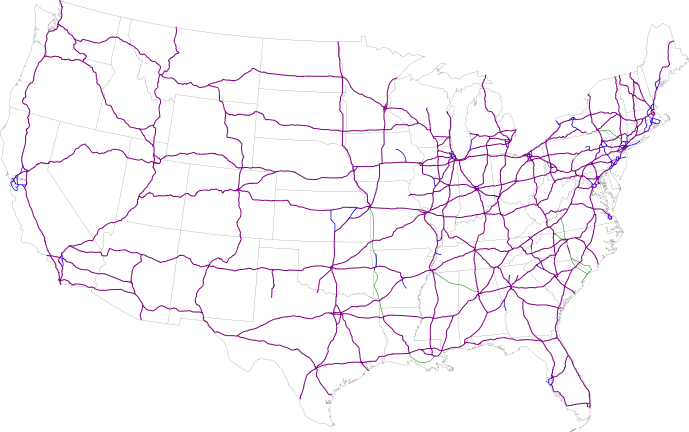 “Under God” added to the pledge
Said no women ever…
EQ:
Conformity
Tremendous economic growth in the 1950s raised the standard of living for most Americans.
The 1950s is also known as a time in which the culture was homogenous (the same) and a time of conformity.
Causes of the Economic Boom of the 1950s
1. Military Industrial Complex
2. Corporate expansion
3. G.I. Bill
4. Domestic Consumer Market
5. Trade Unions
Collective bargaining
What did people buy?
Televisions
Houses
Cars
Clothing
Suburban Living:The Typical TV Suburban Families
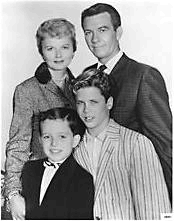 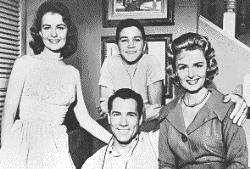 The Donna Reed Show1958-1966
Leave It to Beaver1957-1963
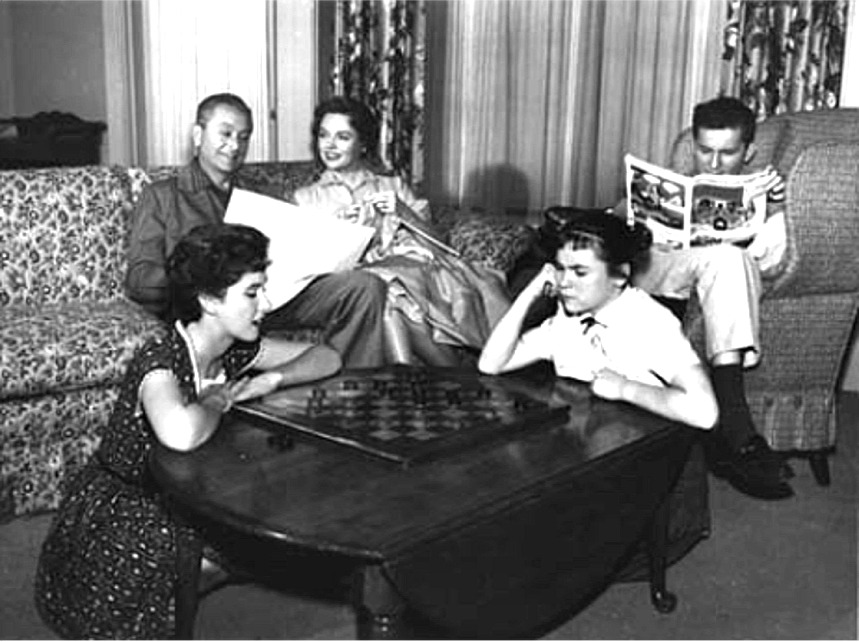 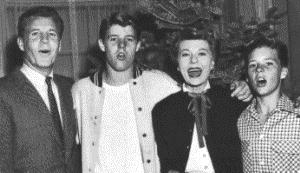 Father Knows Best1954-1958
The Ozzie & Harriet Show1952-1966
Where did people live? Suburbia
Suburbs
“white flight”
“Levittown”  
Rules of conformity
70,000 residents
Largest community in the US w/out a single African American
Sunbelt
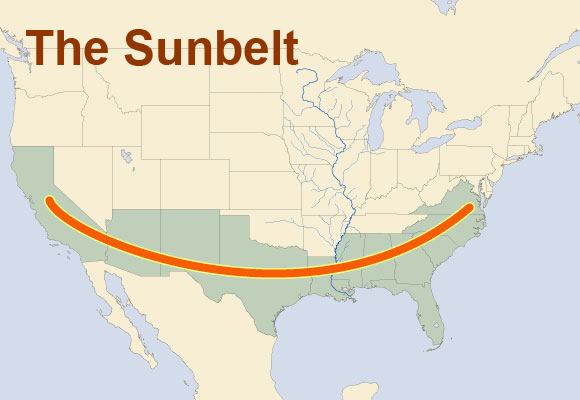 Religion
1940 less than half of adult population belonged to a church
1960 over 65% were official members 
Bible sales soared
Cold War context 
“under God” –1954
The American Family
Baby Boom-increase in the American birthrate. Peaked by 1957 
Stable, young marriages
Women expected to be stay-at-home moms but married women continued to be half of all women workers.
“teenagers” and delinquency
Mobility 
Affluence
Rock and Roll 
Chuck Berry
Elvis Presley 
Crossed racial lines
“unfocused rebelliousness” 
Tools of Communism
Not all was rosy…
Urban Crisis
Flight to the suburbs left cities less prosperous
Gentrification
To keep people in the cities, 1.4 million  people were displaced
Segregation & discrimination
Housing restrictions for African-Americans
AAs not welcomed in suburbs
Describe 1950s culture in one word
Share & Discuss
Women’s “Place”
DBQ Essay #2!!!!
Betty Freidan
NOW
Redstockings Manifesto
The Case for the ERA
Phyllis Schlafly 
Jerry Falwell 
1951 Advertisement
“Analyze the impact that post WWII culture had on the development of the American women’s identity” 
Read and analyze each document 
Complete a DBQ analysis
Write full DBQ 
Peer/self edit 
Revise